PHÒNG GIÁO DỤC VÀ ĐÀO TẠO QUẬN 12
Trường THCS Trần Quang Khải
BÀI GIẢNG
 
              ĐỊA LÍ 9
BÀI 22: THỰC HÀNH
VẼ VÀ PHÂN TÍCH BIỂU ĐỒ VỀ MỐI QUAN HỆ GIỮA DÂN SỐ,SẢN LƯỢNG THỰC VÀ BÌNH QUÂN LƯƠNG THỰC THEO ĐẦU NGƯỜI
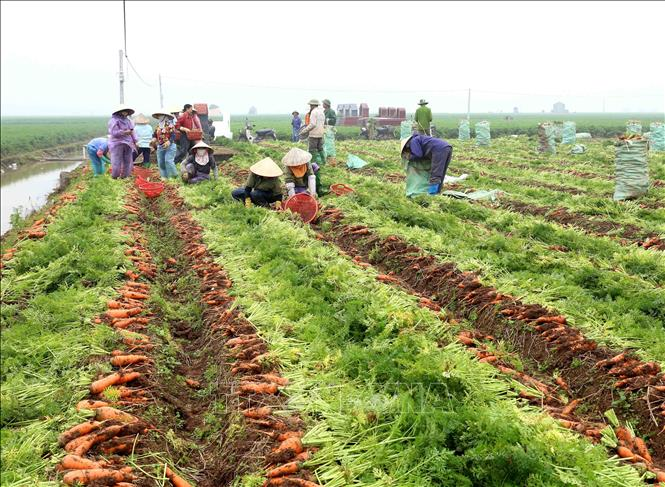 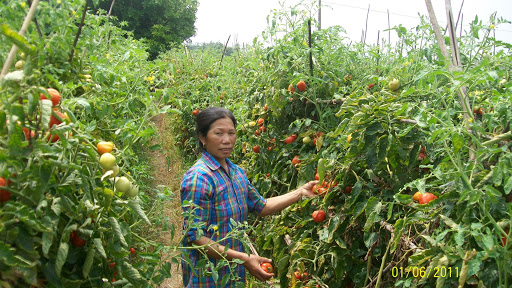 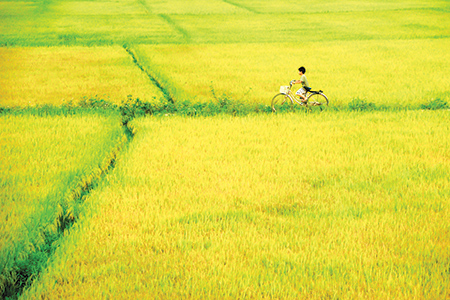 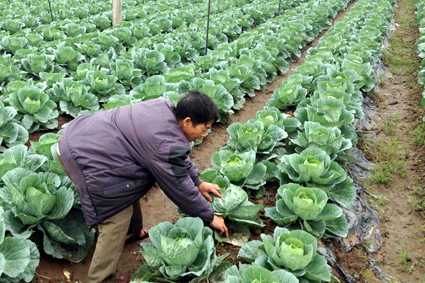 BÀI TẬP 1:
Bảng 22.1. Tốc độ tăng dân số, sản lượng lương thực và bình quân lương thực theo đầu người ở Đồng bằng sông Hồng (%)
Vẽ biểu đồ đường thể hiện tốc độ tăng dân số, sản lượng lương thực và bình quân lương thực theo đầu người ở đồng bằng sông Hồng.
* Các bước vẽ biểu đồ :
Vẽ hệ trục tọa độ vuông gốc: Trục tung thể hiện trị số %, trục hoành thể hiện thời gian (năm) gốc tọa độ trùng với năm đầu tiên trong bảng số liệu.
 Chia khoảng cách trên trục tung và trục hoành cho phù hợp
 Căn cứ vào bảng số liệu vẽ biểu đồ đường theo từng tiêu chí.
- Hoàn thành biểu đồ: Ghi chú giải, tên biểu đồ.
*Lưu ý: 
- Khoảng cách năm trong bảng số liệu không đều thì khoảng cách đoạn biểu diễn cũng không đều tương ứng.
X¸c ®Þnh to¹ ®é c¸c ®iÓm mèc cña mçi đường vµ nèi c¸c ®iÓm mèc b»ng c¸c ®o¹n th¼ng ®Ó hình thµnh đường biÓu diÔn. Mçi đường mét kÝ hiÖu hoÆc mét mµu riªng.
[Speaker Notes: +Trục tung: thể hiện độ lớn của các đối tượng (trị số %). Gốc tọa độ có thể là O, có thể ≤ 100]
(Đơn vị: %)
Năm
1995
1998
2000
2002
Tiêu chí
Dân số
100
103,5
105,6
108,2
Sản lượng lương thực
100
117,7
128,6
131,1
Bình quân lương thực theo đầu người
100
113,8
121,8
121,2
* Vẽ biểu đồ:
%
-
135
131,1
130
-
128,6
125
-
121,8
121,2
120
-
117,7
115
-
113,8
110
108,2
-
105,6
105
-
103,5
-
-
-
-
100
Năm
1995
1998
2000
2002
131,1
128,6
121,8
121,2
117,7
113,8
108,2
105,6
103,5
* Vẽ biểu đồ:
%
-
135
130
-
125
-
120
-
115
-
110
-
105
-
-
-
-
-
100
Năm
1995
1998
2000
2002
Chú giải
Sản lượng lương thực
Dân số
Bình quân lương thực
 theo đầu người
Biểu đồ đường thể hiện tốc độ tăng dân số, sản lượng lương thực,
 bình quân lương thực theo đầu người ở Đồng bằng sông Hồng 
qua các năm 1995 – 2002.
Bài tập 2 (HS tự học)
Dựa vào biểu đồ đã vẽ và các bài học 20, 21 hãy cho biết:
a - Thuận lợi và khó khăn trong sản xuất nông nghiệp ở đồng bằng sông Hồng:
b -Vai trò của vụ đông trong việc sản xuất lương thực ở ĐBSH:
c - Ảnh hưởng của việc giảm tỉ lệ gia tăng dân số tới đảm bảo lương thực của vùng:
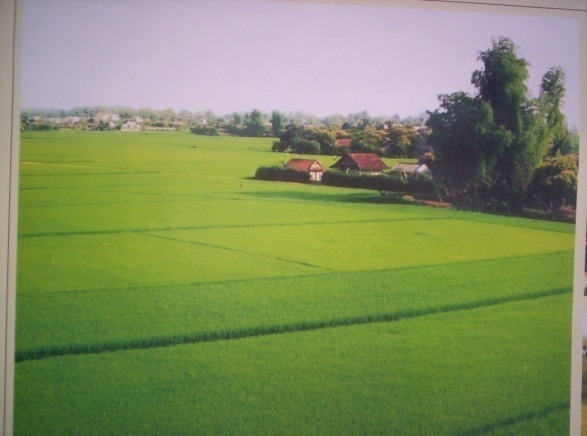 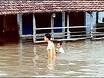 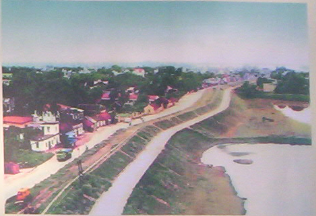 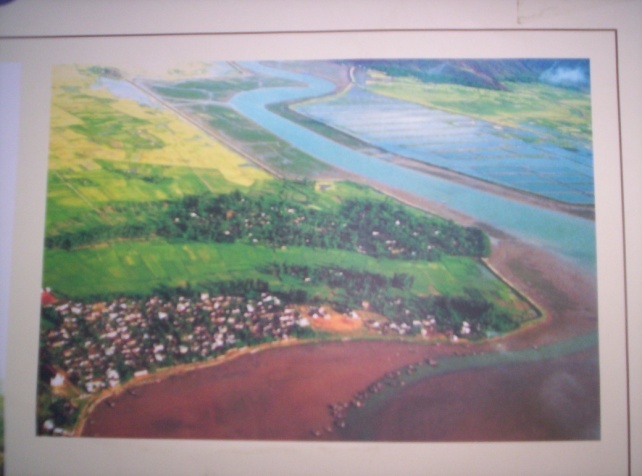 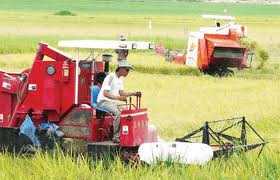 HƯỚNG DẪN HỌC SINH TỰ HỌC
Học bài, hoàn thiện bài thực hành
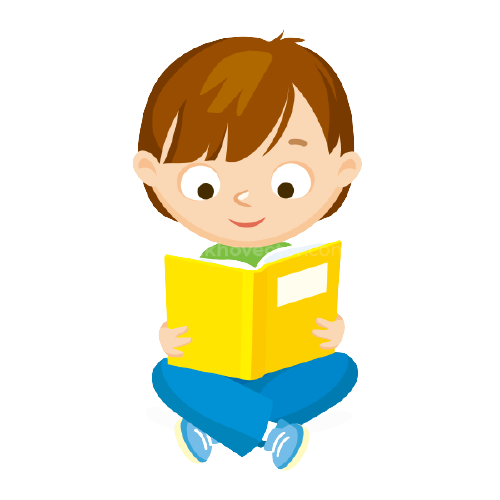 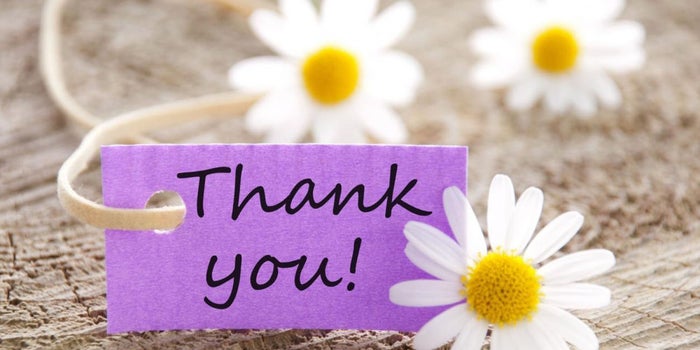